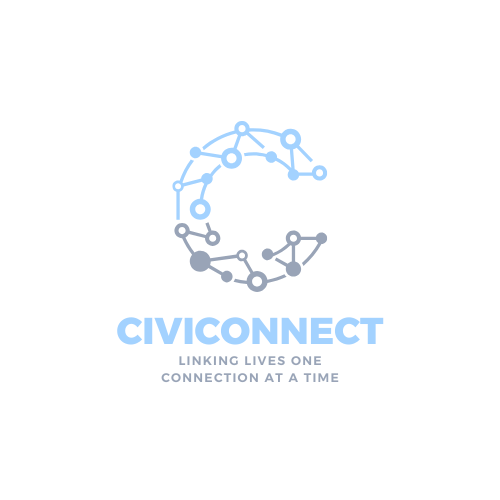 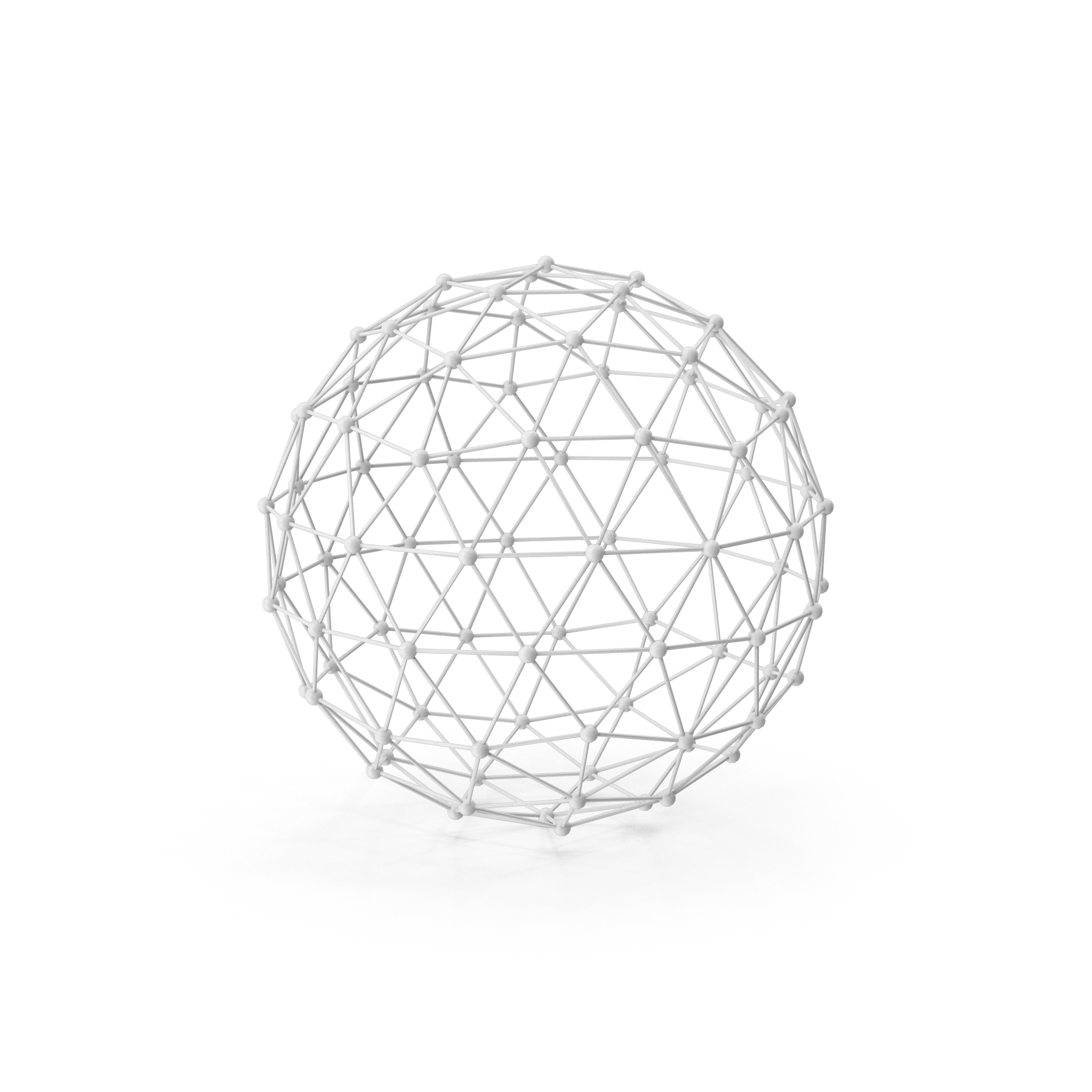 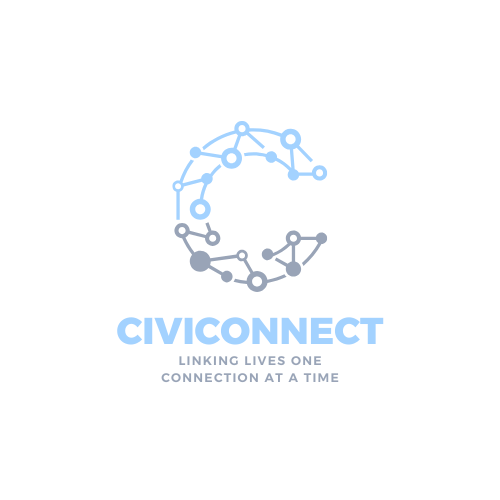 iviConnect
Linking Lives, One Connection At a Time
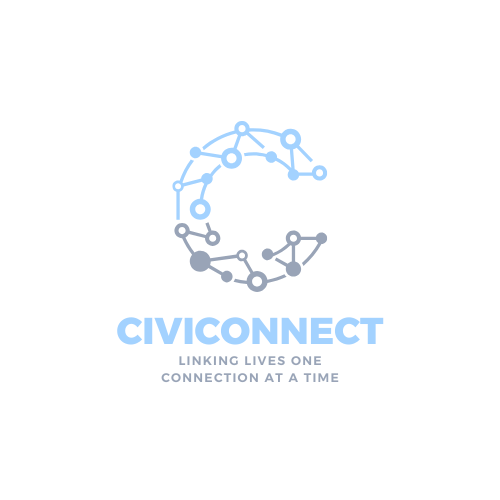 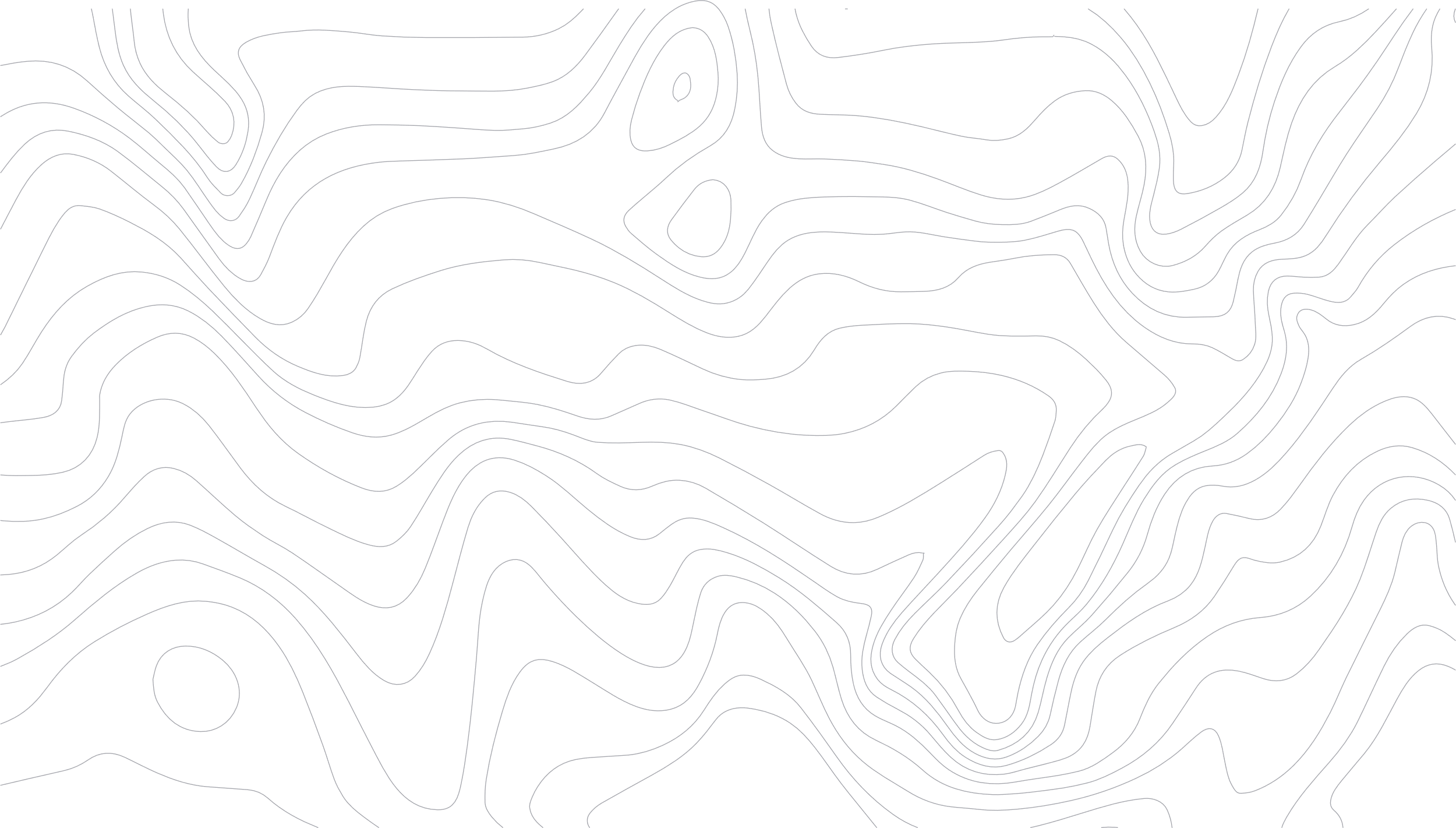 The Problem
Millions lack reliable internet, particularly during natural disasters and in rural areas.
Existing solutions like satellite and cellular networks are often costly or fail in remote, crisis settings.
Disconnected communities lack access to essential resources, healthcare, and education.
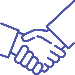 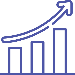 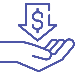 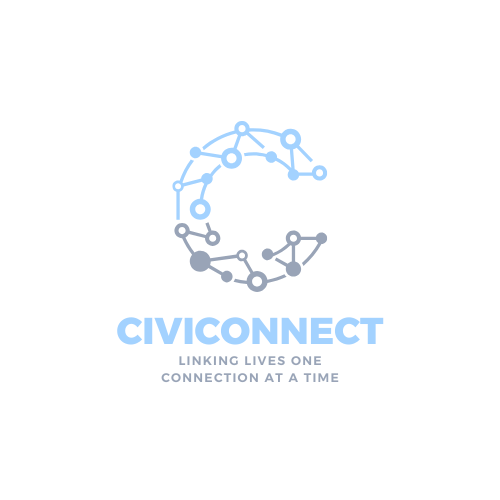 CiviConnect
Our mesh network solution is about 90% more affordable than traditional cellular networks and 70% cheaper than satellite, yet it’s 50% more resilient.
Mesh Network:
Scalable, decentralized coverage.
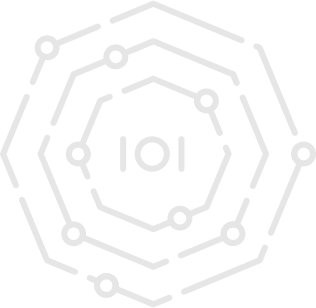 Solar-Powered Nodes:
>$300
50 %
Reliable, off-grid connectivity.
Per Node
More resilient
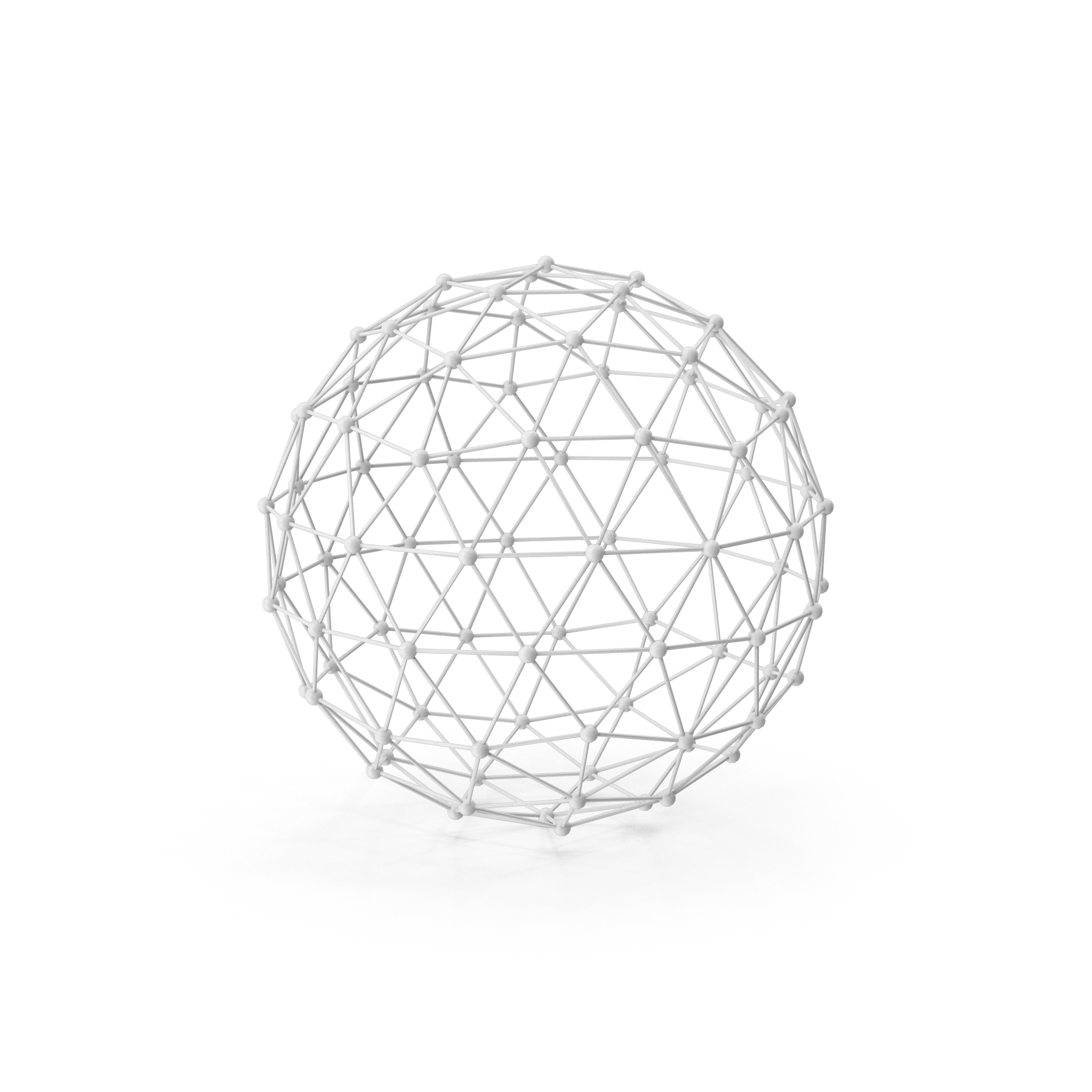 VoIP and Data Access:
Enables community calls and critical information access.
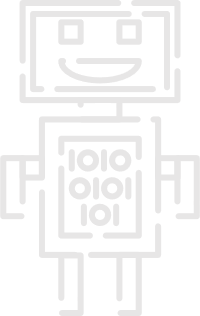 90% Affordable
(than traditional cellular network)
70% Cheaper 
 (than satellite)
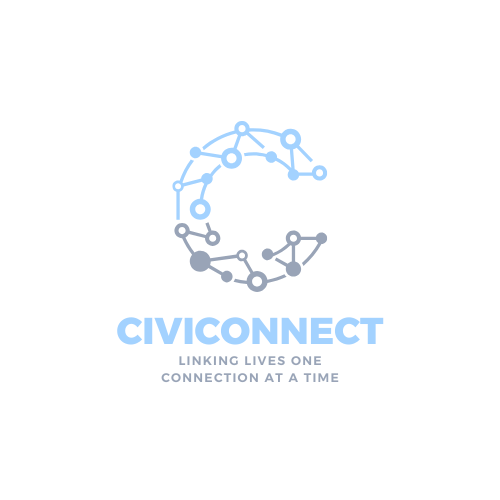 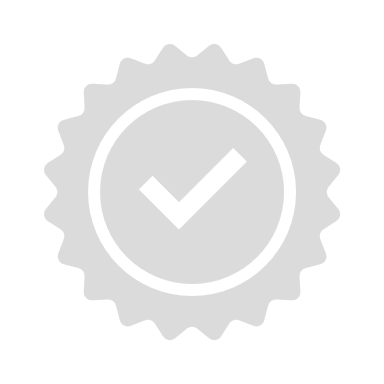 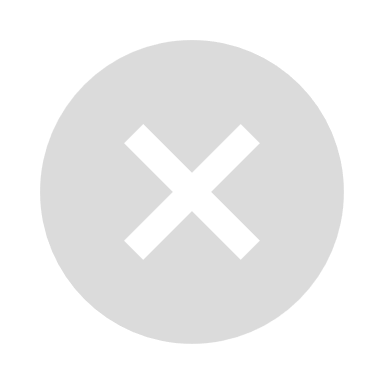 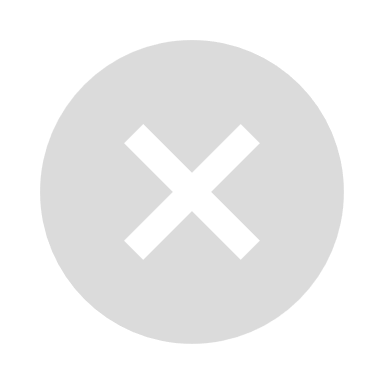 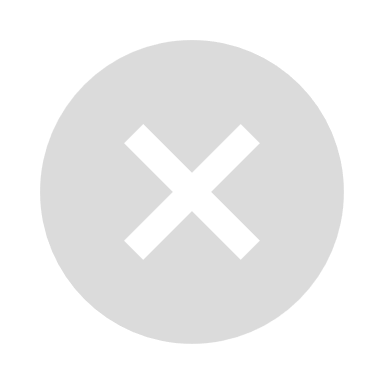 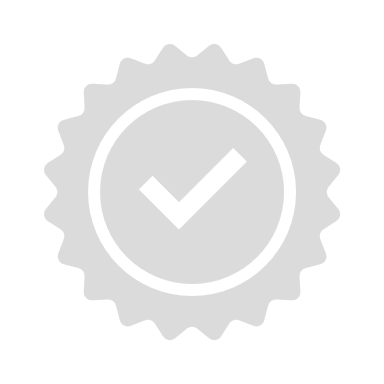 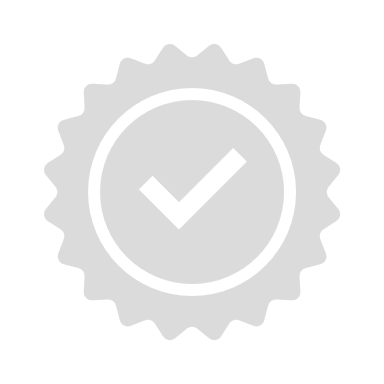 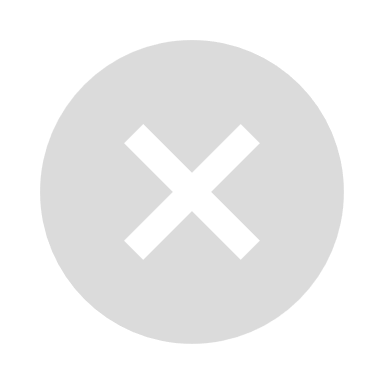 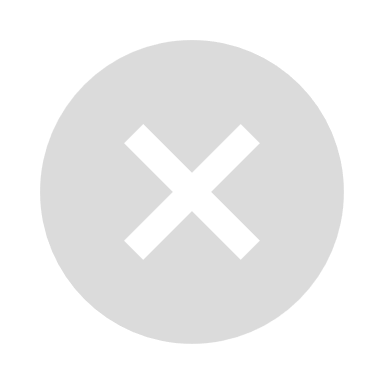 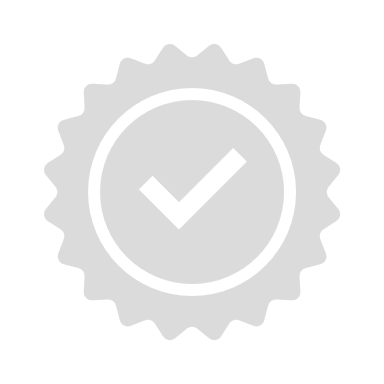 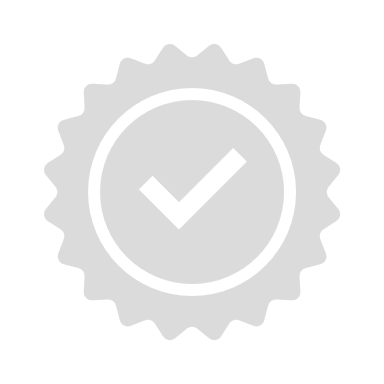 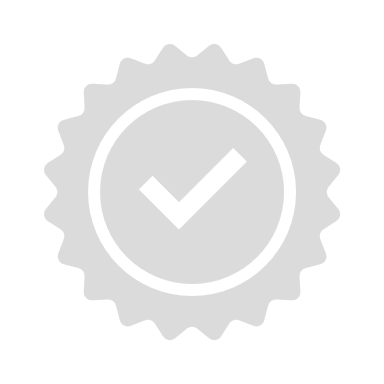 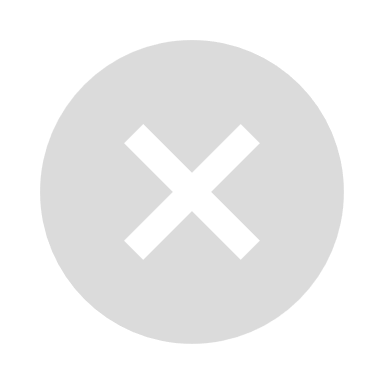 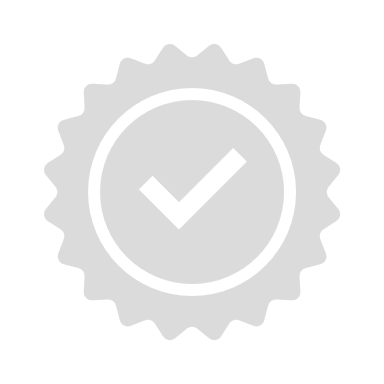 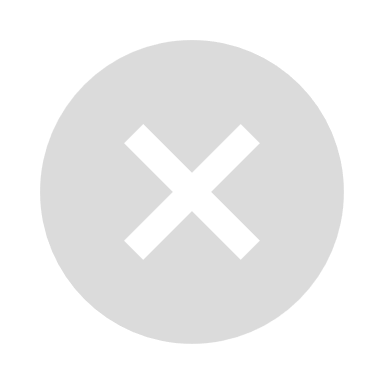 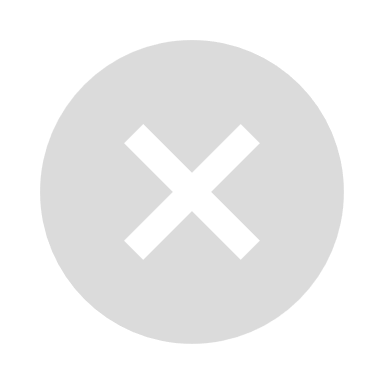 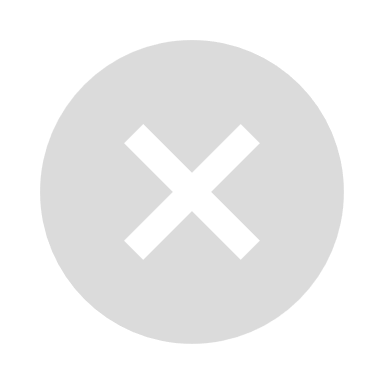 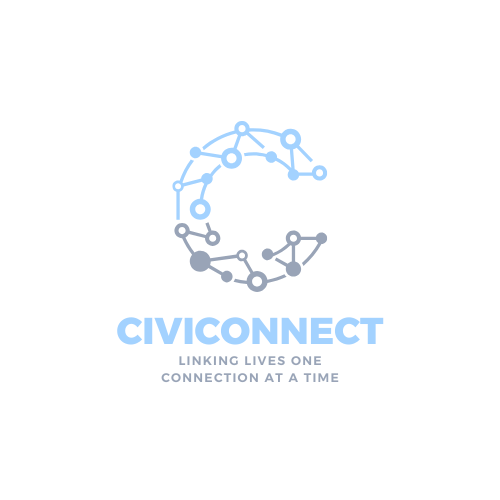 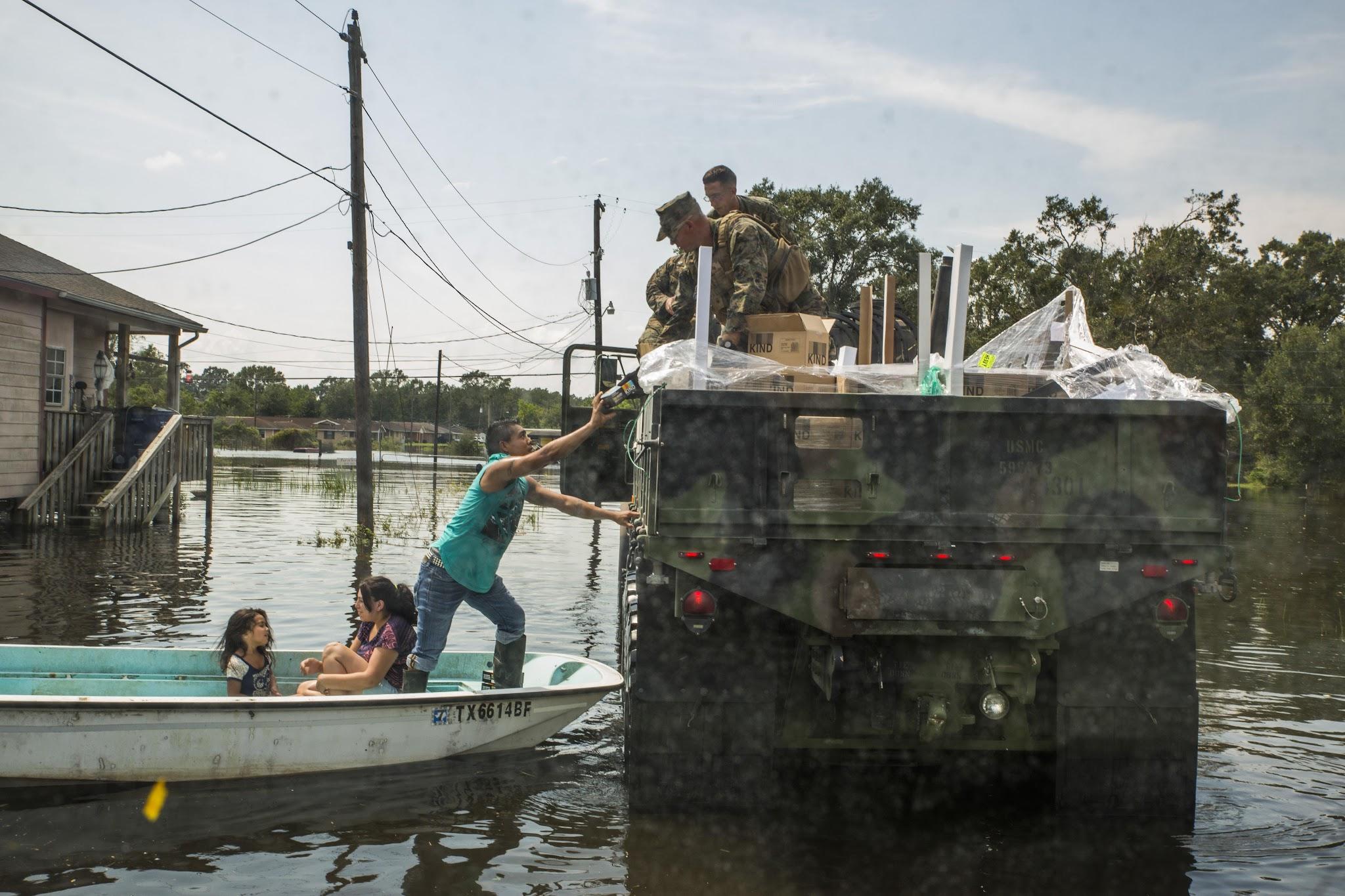 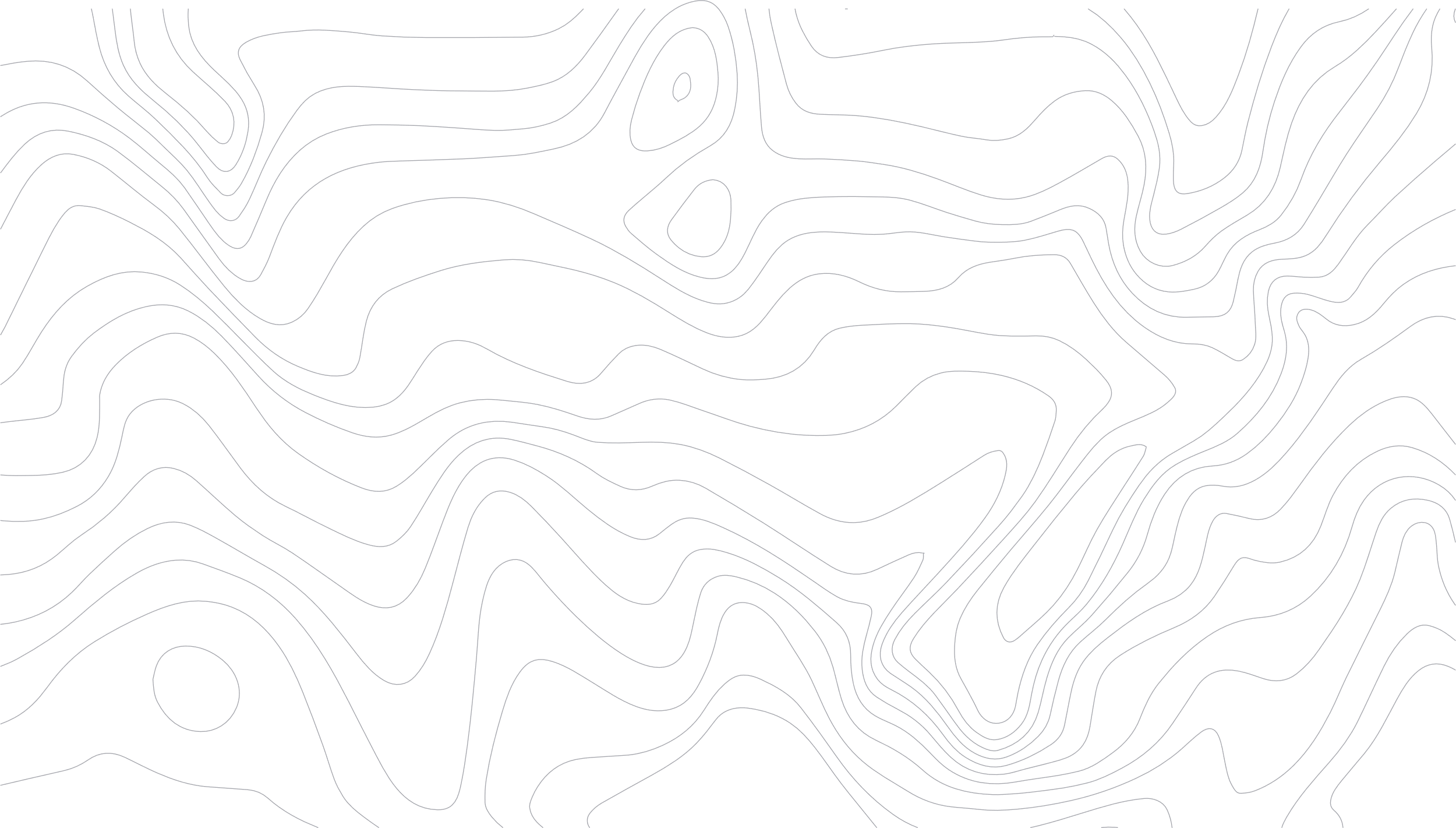 Hurricane Helene:
>90%
Of networks down
Hurricane Katrina:
>60%
Of networks down
In a disaster, anyone can become undeserved
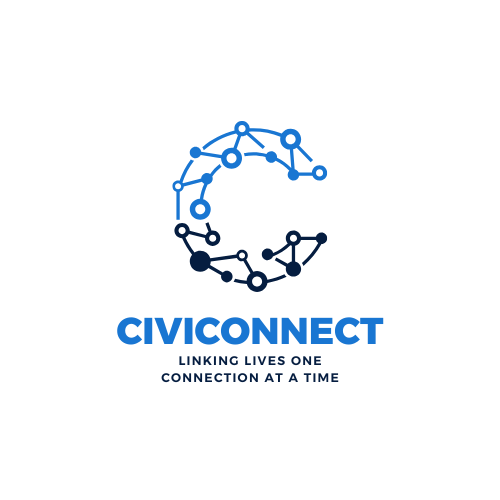 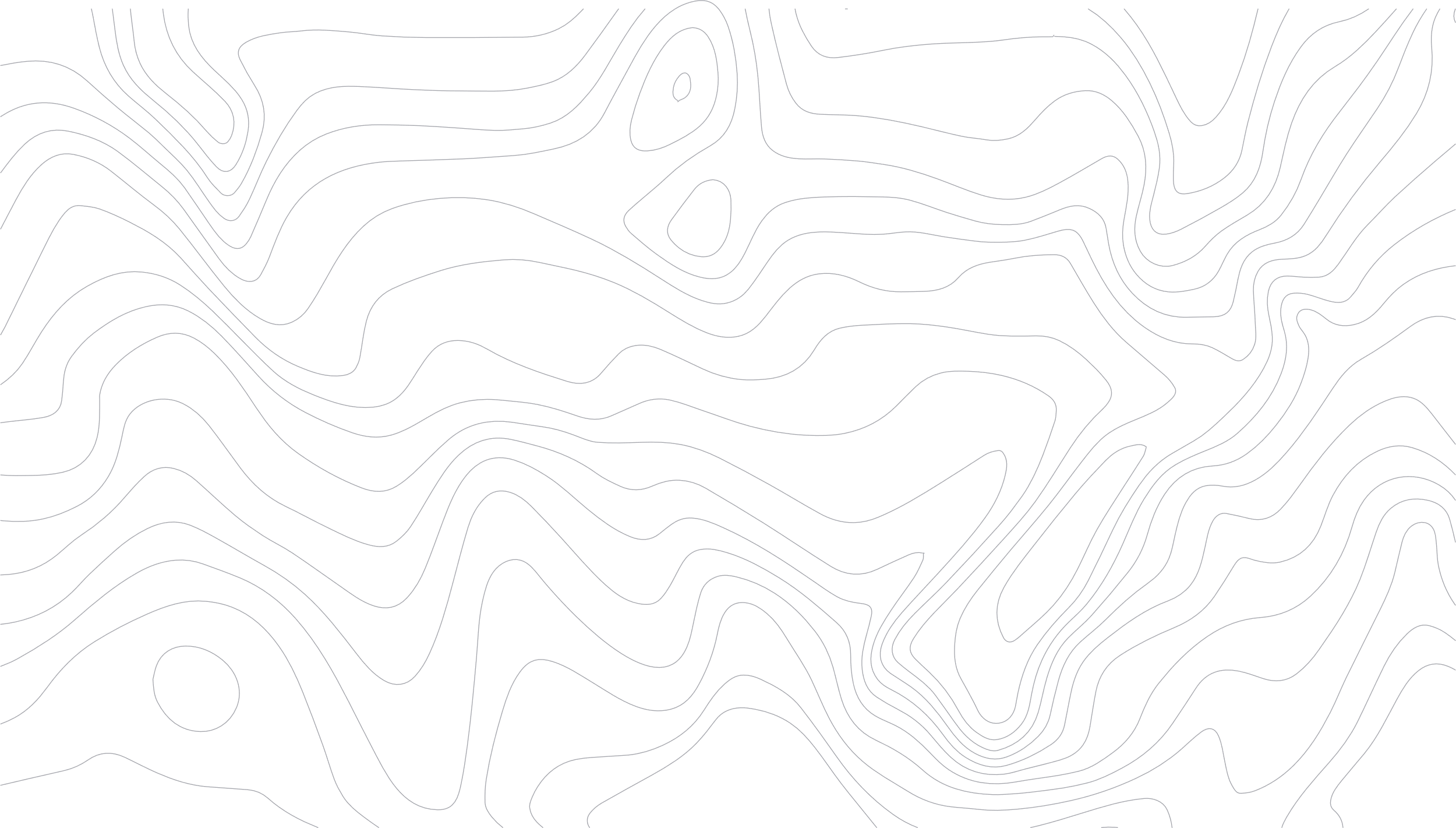 Rural Areas
Education
Healthcare
Community Outreach
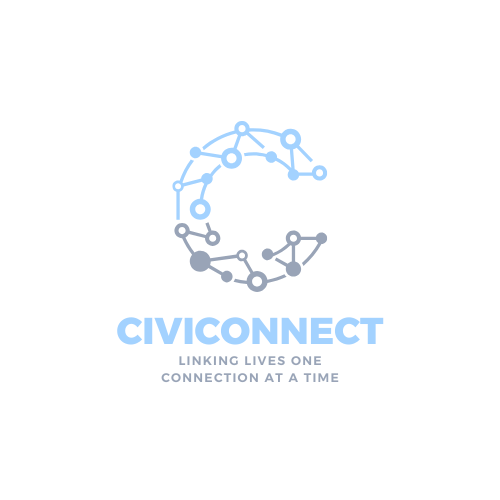 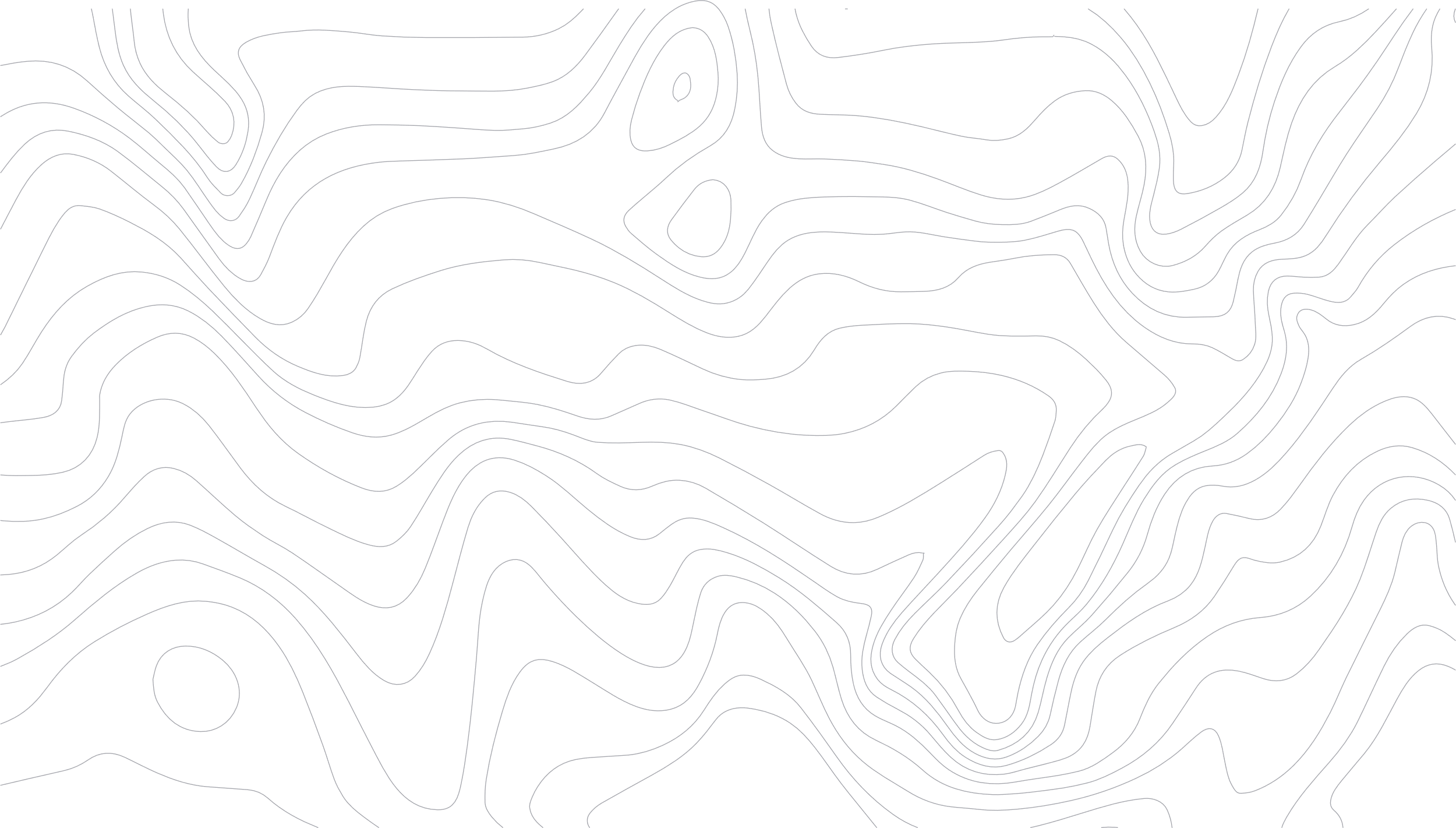 Impact and Opportunity
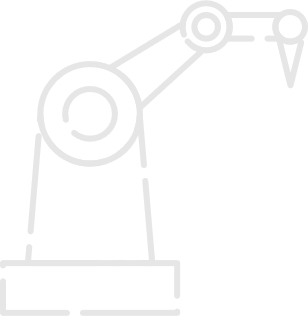 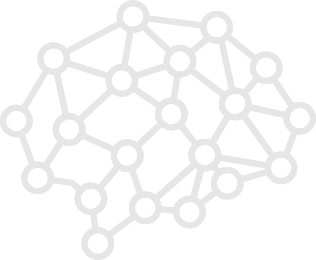 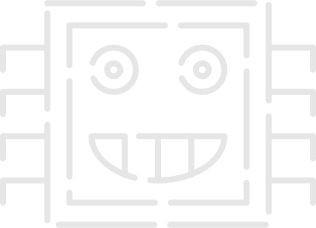 Economic & Social Benefits:
Scalability:
Investor Potential:
Network can be increased and decreased according to region size.
Low-cost, sustainable infrastructure with high impact potential.
Emergency communications, healthcare, and resource access.
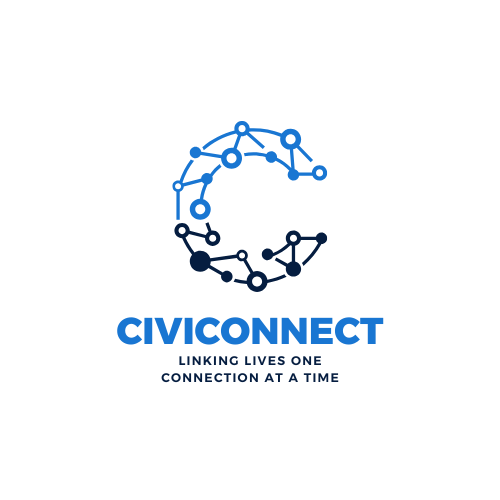 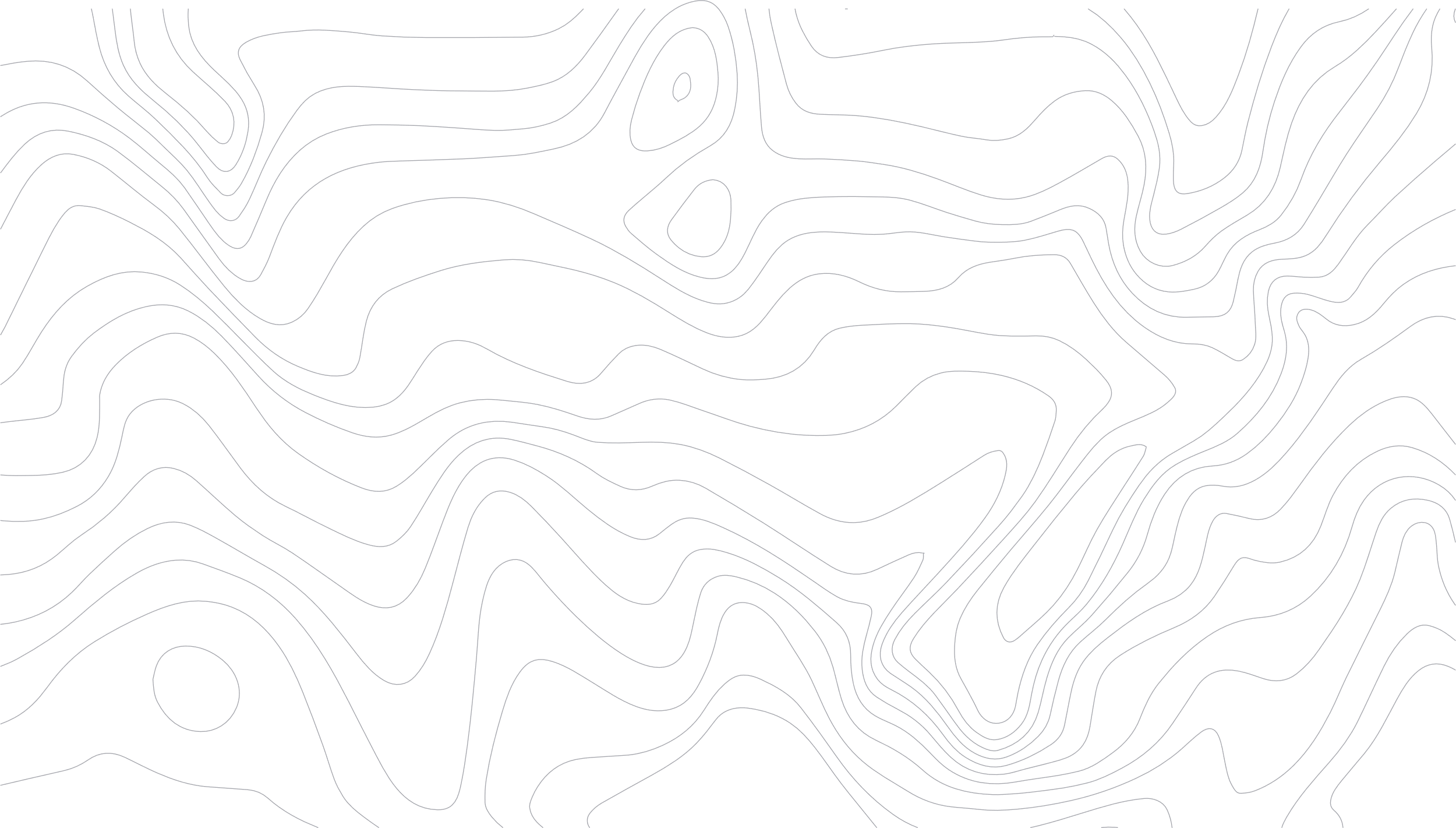 Team Members
01
02
03
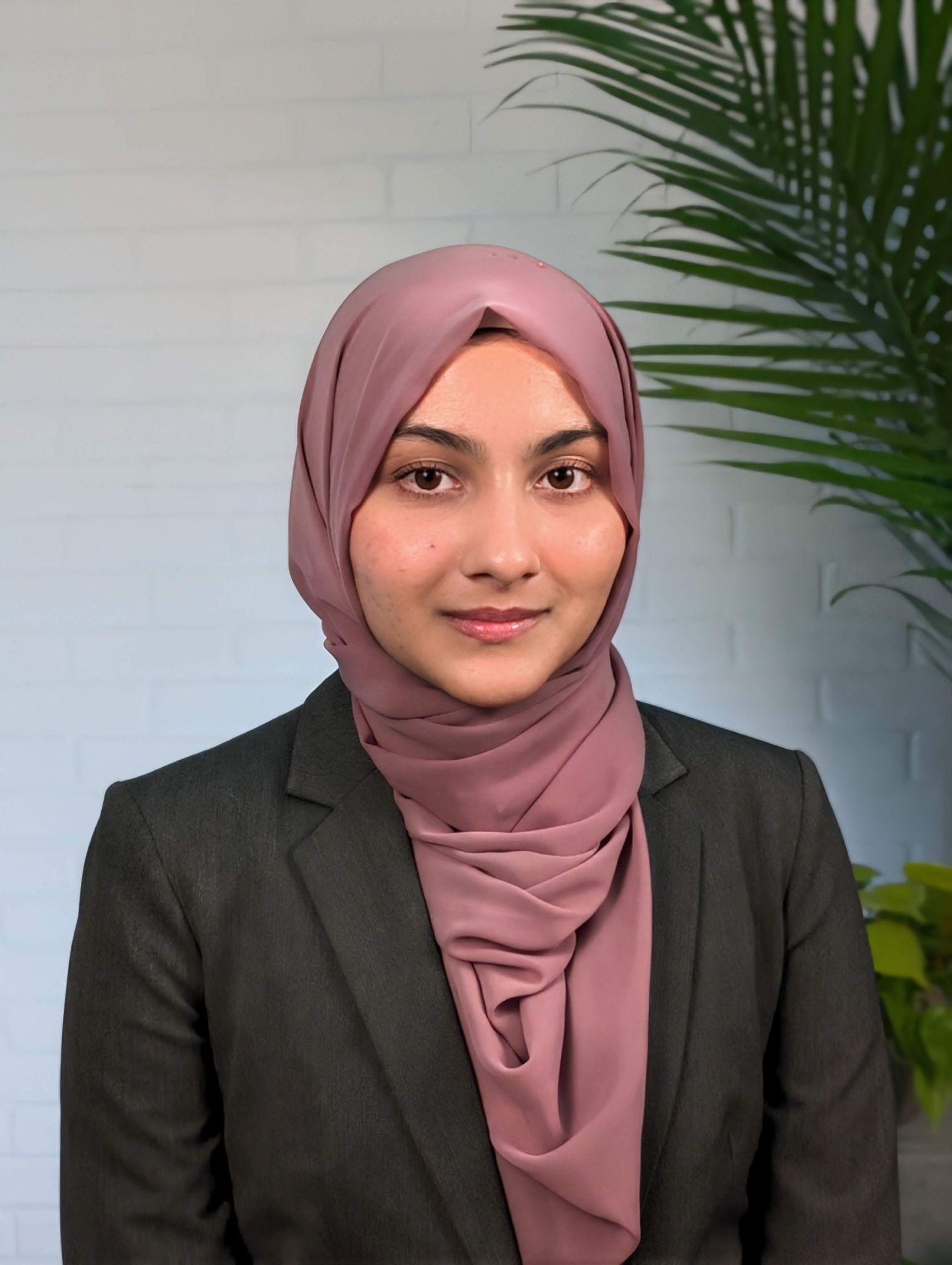 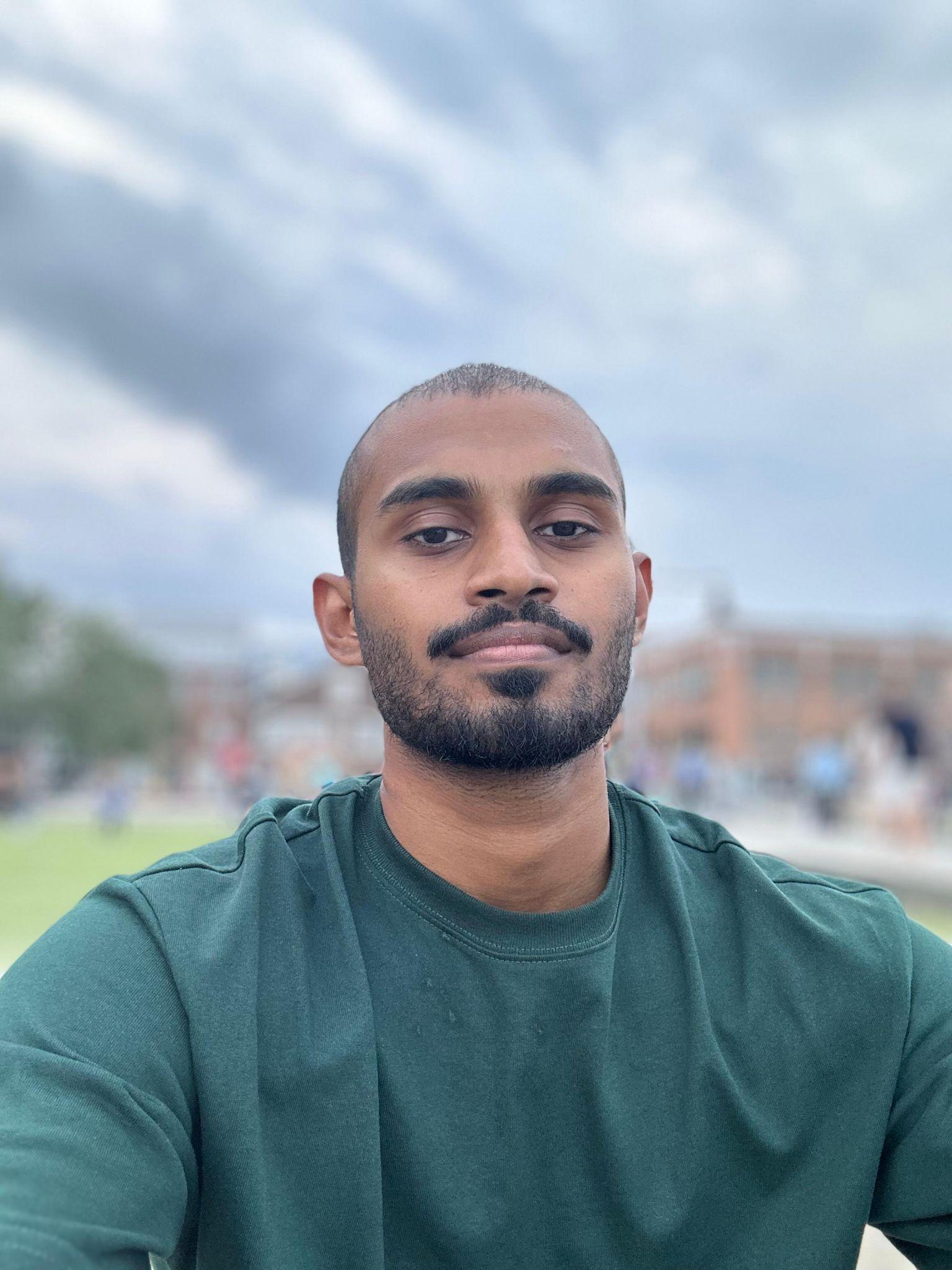 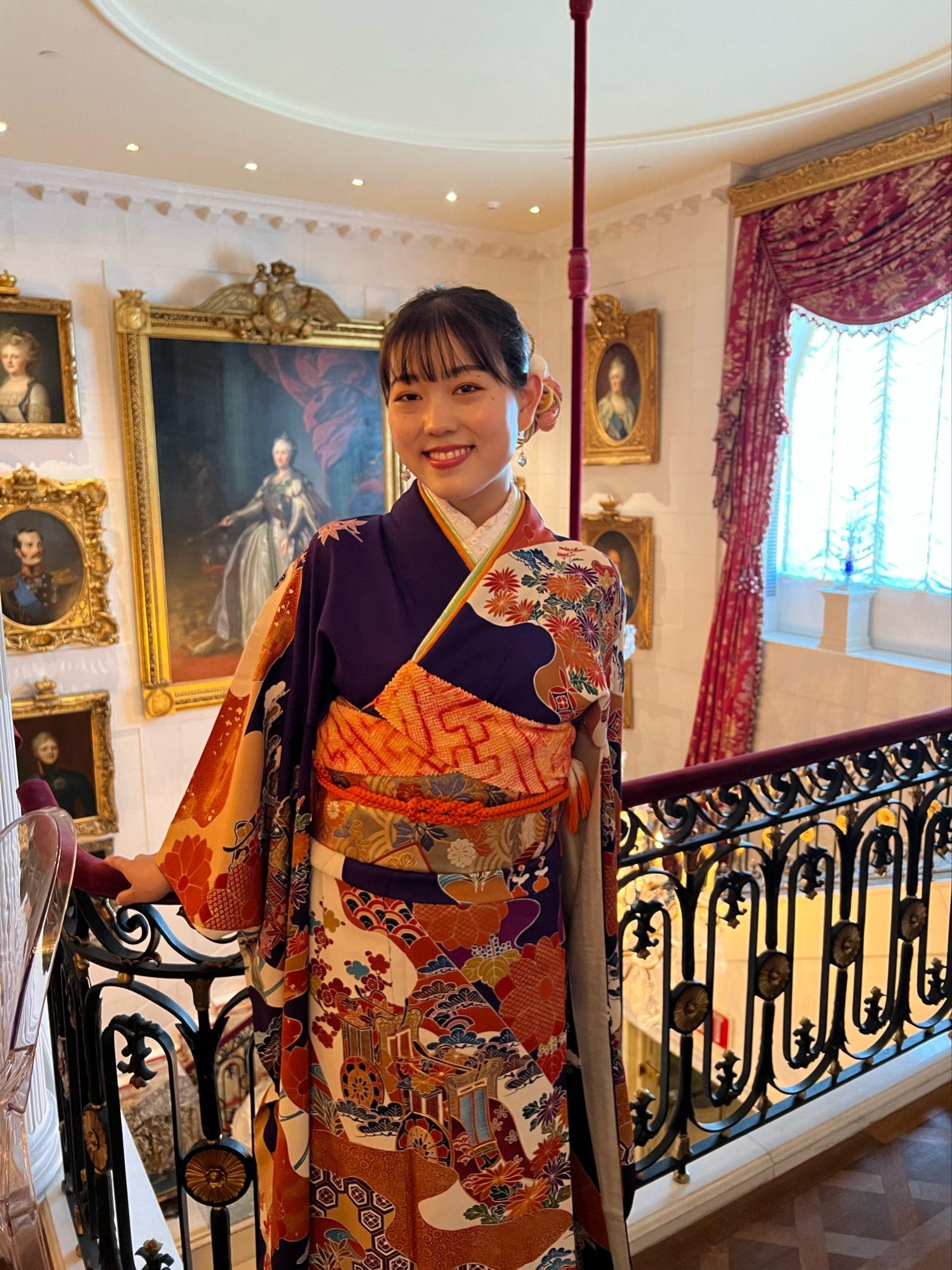 Qanita Baqibillah
Imaadudeen Allaudeen
Kaoru Seki
B.S. in Computer Science UMBC 25’
B.Tech in Mechatronics HITS ’23
M.S in Engineering Management UMBC ‘25
B.A. in Business Technology Administration UMBC 24’
M.S. in Human-Centered Computing UMBC 25’